Avoiding the crowds
Understanding Tube Station Congestion Patterns from Trip Data
Irina Ceapa, Chris Smith, Licia Capra
University College London
No one likes a crowded train.
[Speaker Notes: supply is at maximum]
Encouraging off-peak travel
Fare differentiation doesn’t work. (Lathia & Capra, Ubicomp 2011)
Personal requests from the mayor don’t work.
#f**koffboris
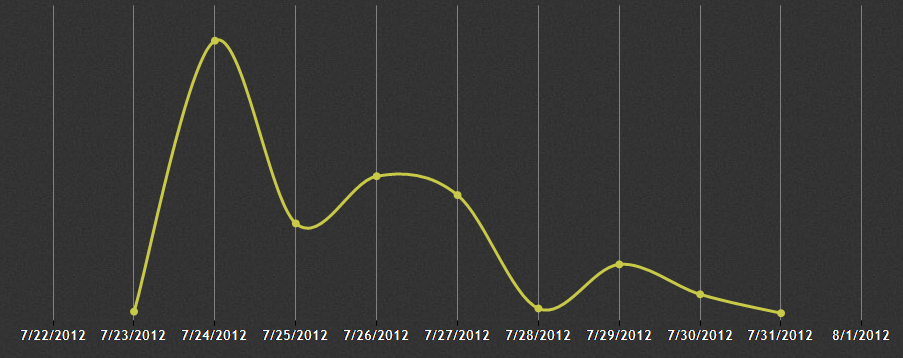 [Speaker Notes: not scientifically verified!]
Why do we do it?
“In truth, to attain interior peace, one must be willing to pass through the contrary to peace.”  
Swami Brahmananda


or, we all just need to get to work on time!
[Speaker Notes: With such a strict constraint how can we help people avoid congestion]
Proposal
Analyse station congestion patterns.

Predict congestion.

TODO: How can predictions benefit users of the system?
[Speaker Notes: Will users change their behaviour?
By changing travel time does the user’s experience improve?]
Advanced Traveller Information Systems
Advanced Traveller Information Systems
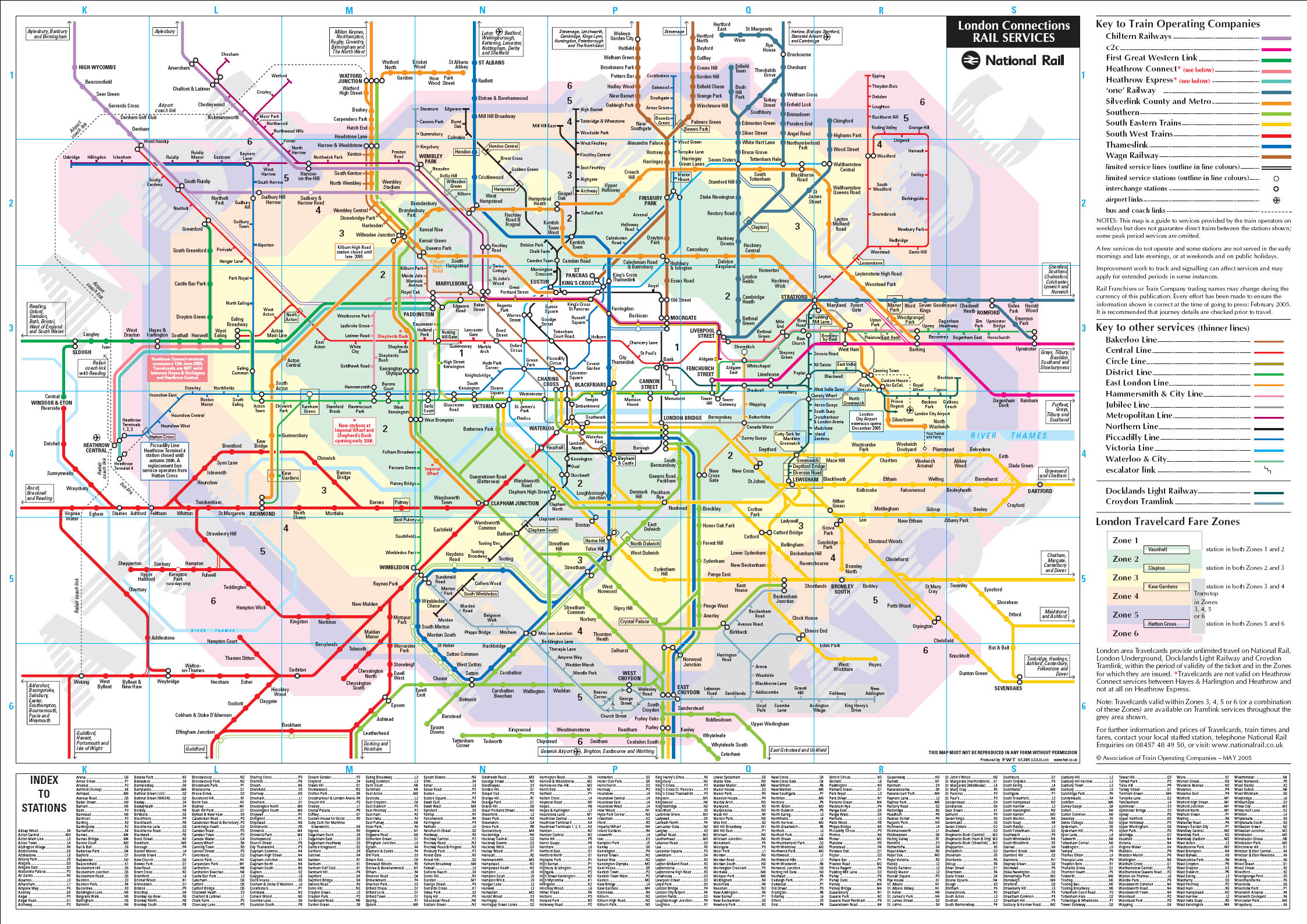 London Underground
31 days (23 weekdays)

270 stations

5 million travellers

64 million trips
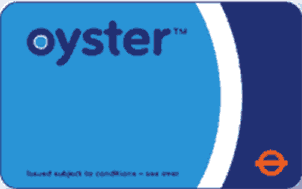 [Speaker Notes: 270 stations
64 million trips
5 million users]
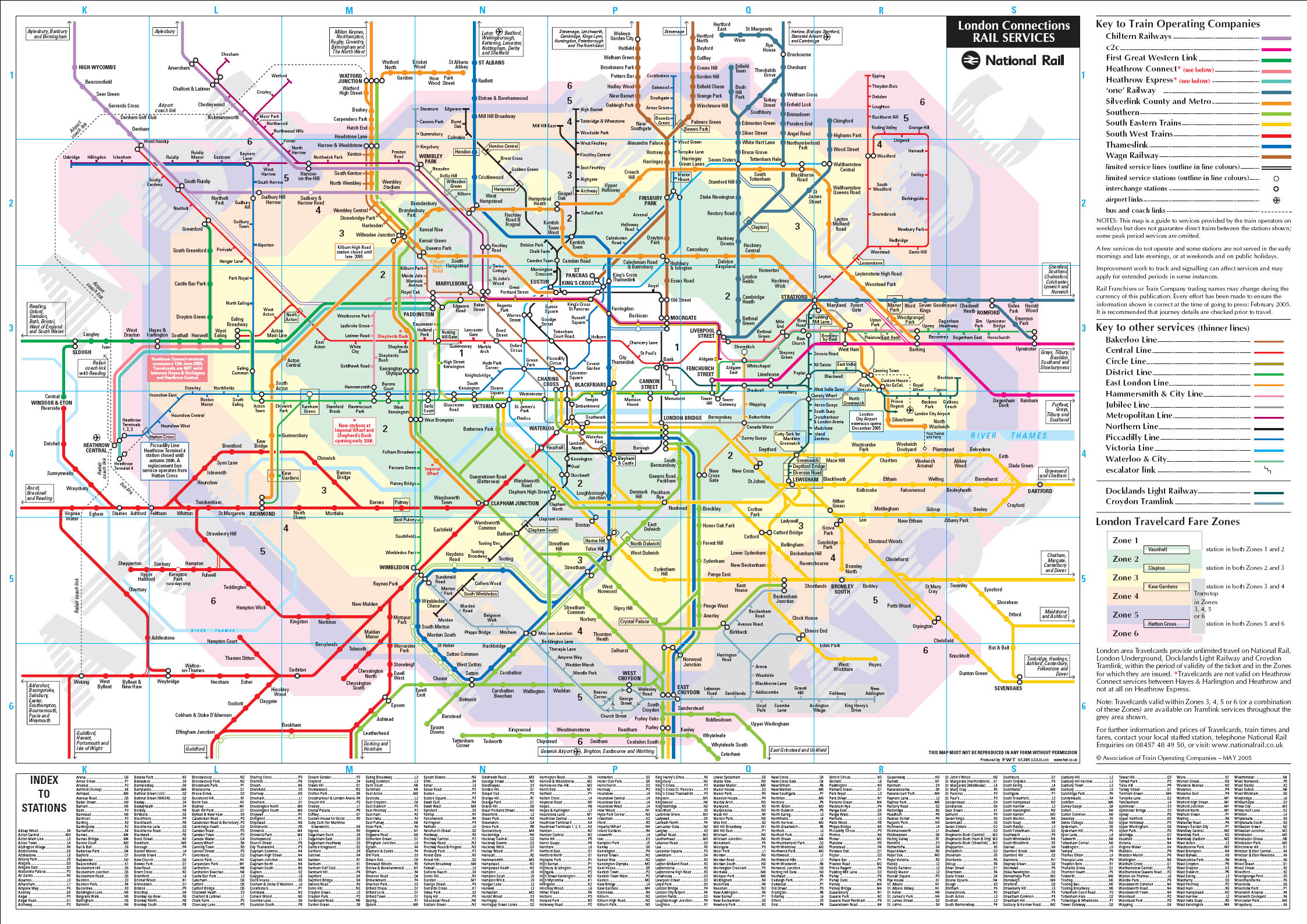 Station Activity Patterns
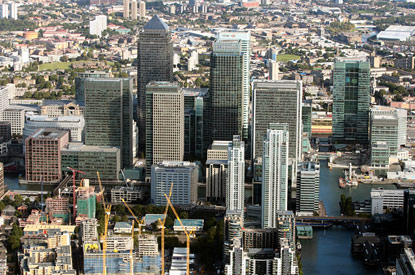 Station Activity Patterns
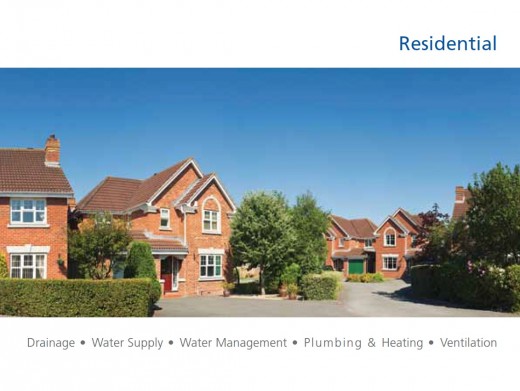 Station Activity Patterns
Clustering
Prediction
Classify a station as either overcrowded (above threshold) or not overcrowded (below threshold).

Predictors
Historic Value
Historic Mean
Historic Trend
Vary
threshold
prediction window
proportion of training data
[Speaker Notes: problem: no official station capacities.
FOI request
TODO: make more visual e.g. pic of crowded and not crowded]
Evaluation
Sensitivity =
true positives
-------------------------------
true positives + false negatives
[Speaker Notes: sensitivity – probability of a positive test given that the station is overcrowded.]
Results
[Speaker Notes: Predicting all positives will give 100% sensitivity
also high precision and accuracy]
Results
Results
Nudging
User study required to determine threshold. 
different users may have different thresholds.
a single user may have different thresholds in different contexts.

User study required to asses potential for encouraging users to change travel time, and asses benefit (in terms of comfort) of change.
Limitations
We only have data pertaining to stations – predicting train congestion would be better.

Potentially victim of own success – if many people change travel habits, congestion will become much harder to predict.
[Speaker Notes: ----- Meeting Notes (02/08/2012 14:51) -----
remove first limitation √]
Take homes
Crowdedness is highly regular and easy to predict

Congestion often occurs in brief spikes, suggesting that altering travel time by as little as 20 minutes could help travellers to avoid crowds.
Thanks!